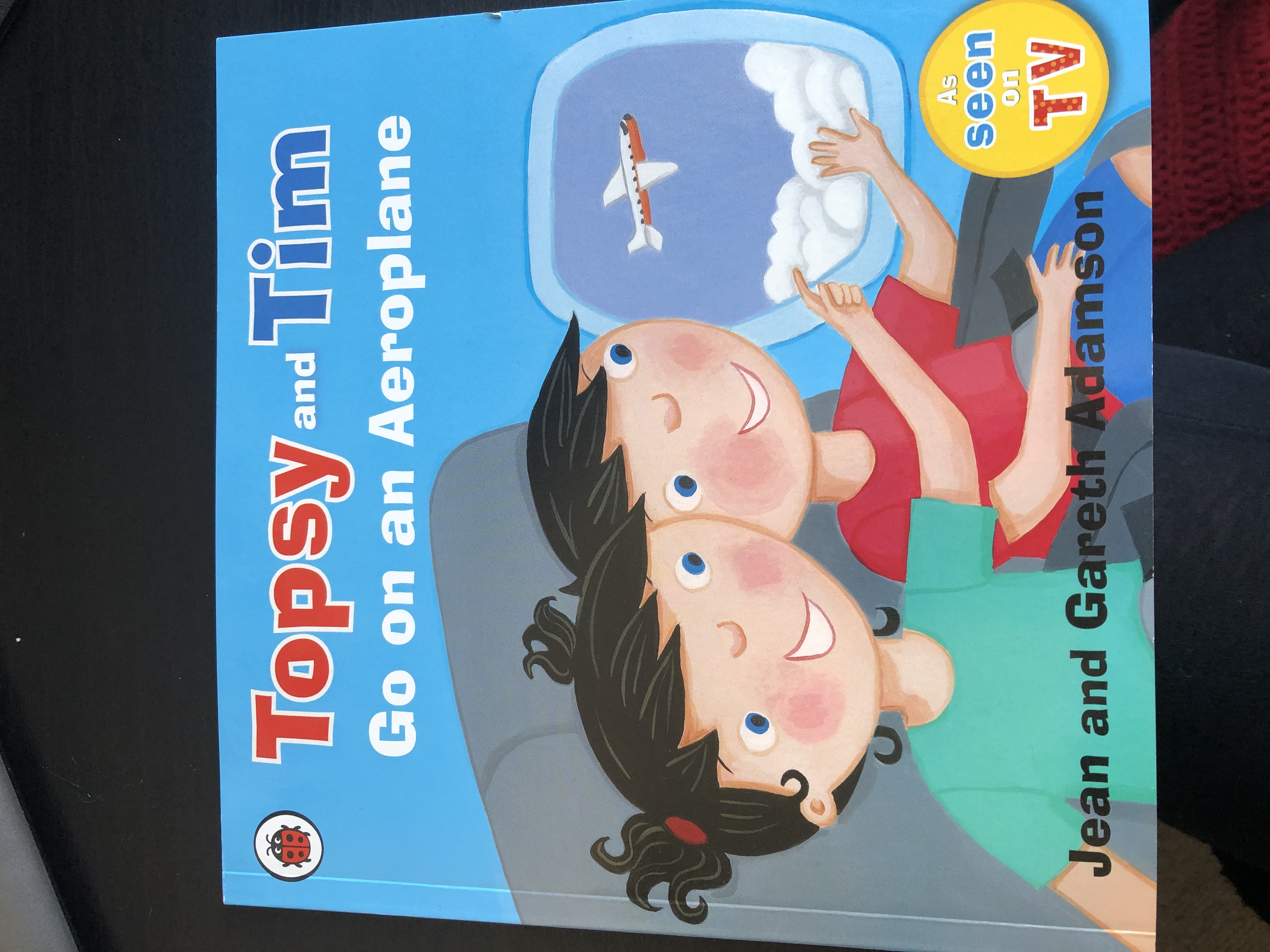 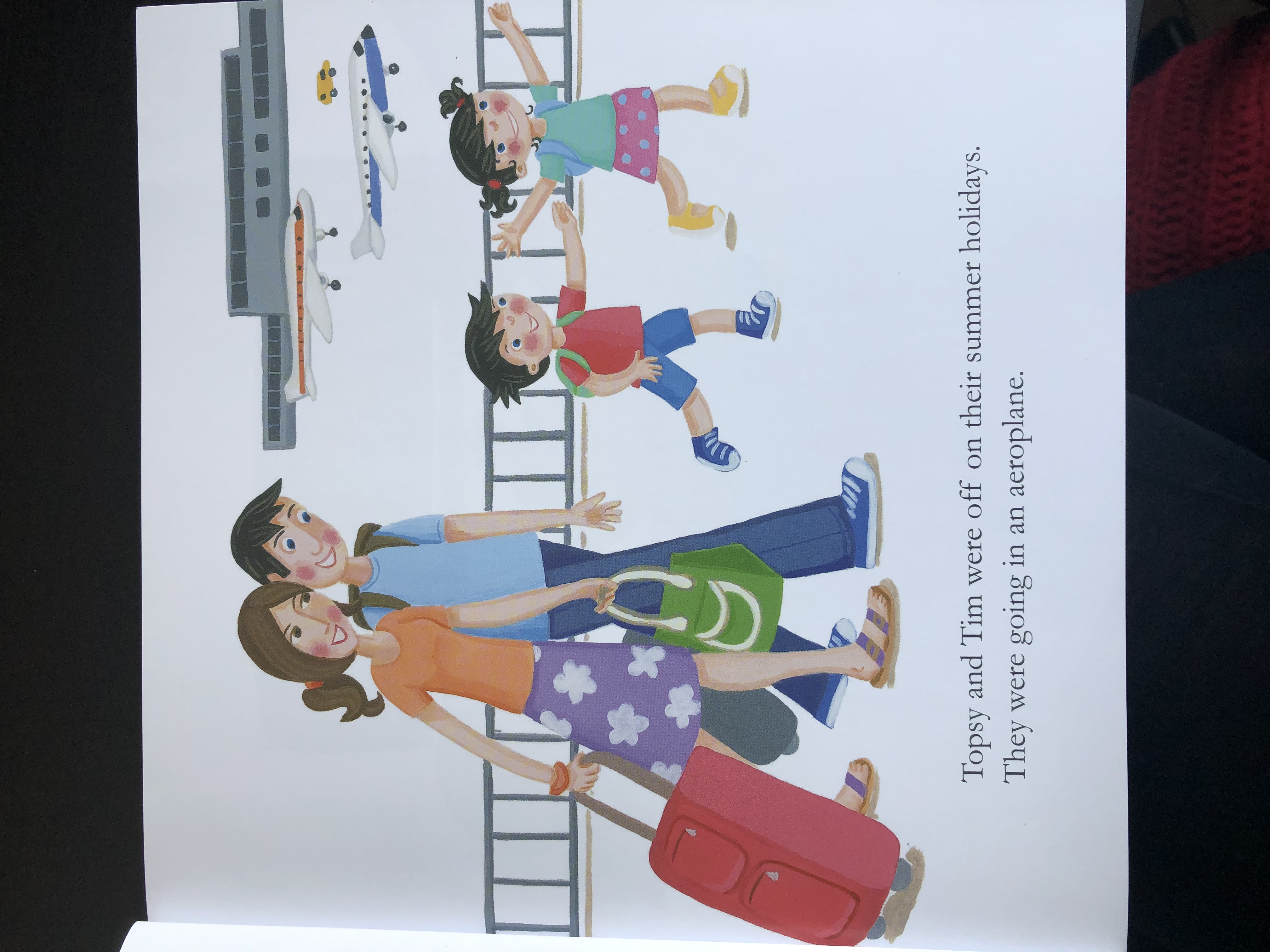 Resource:
Airplane sound / picture of an airplane
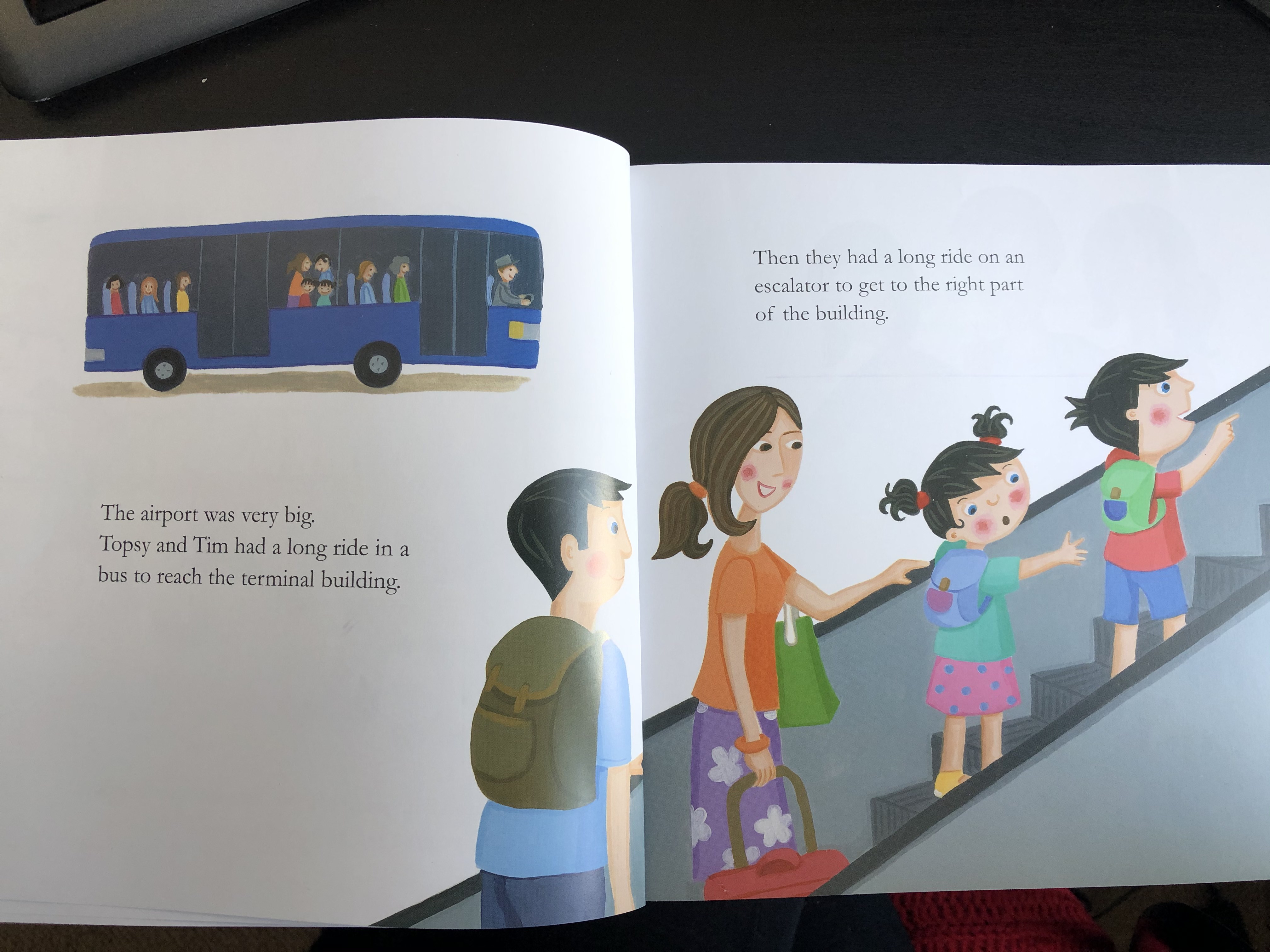 Resource:
Bus toy or the song ‘the wheels on the bus’
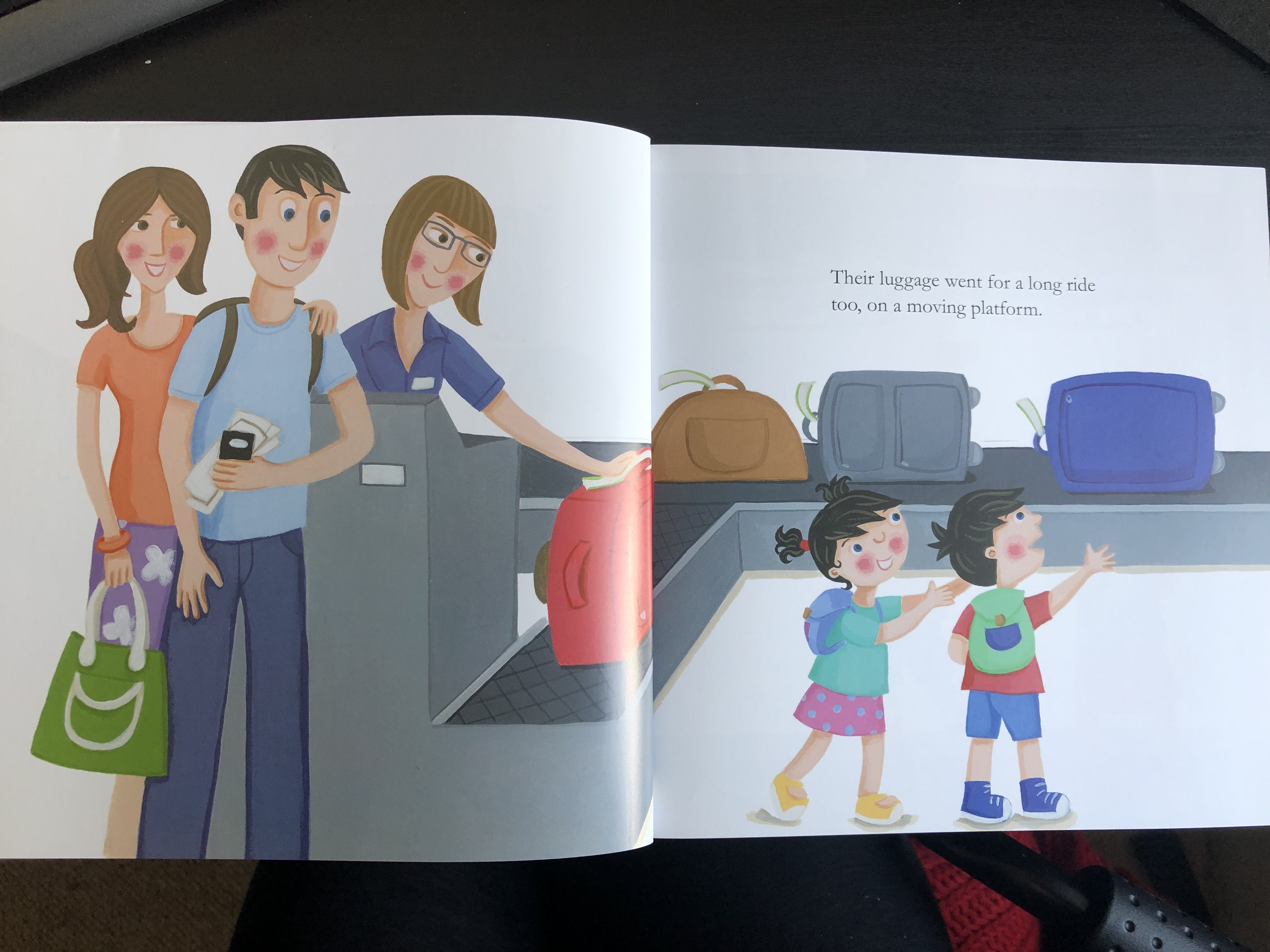 Resource:
Suitcase / bag for your child to feel
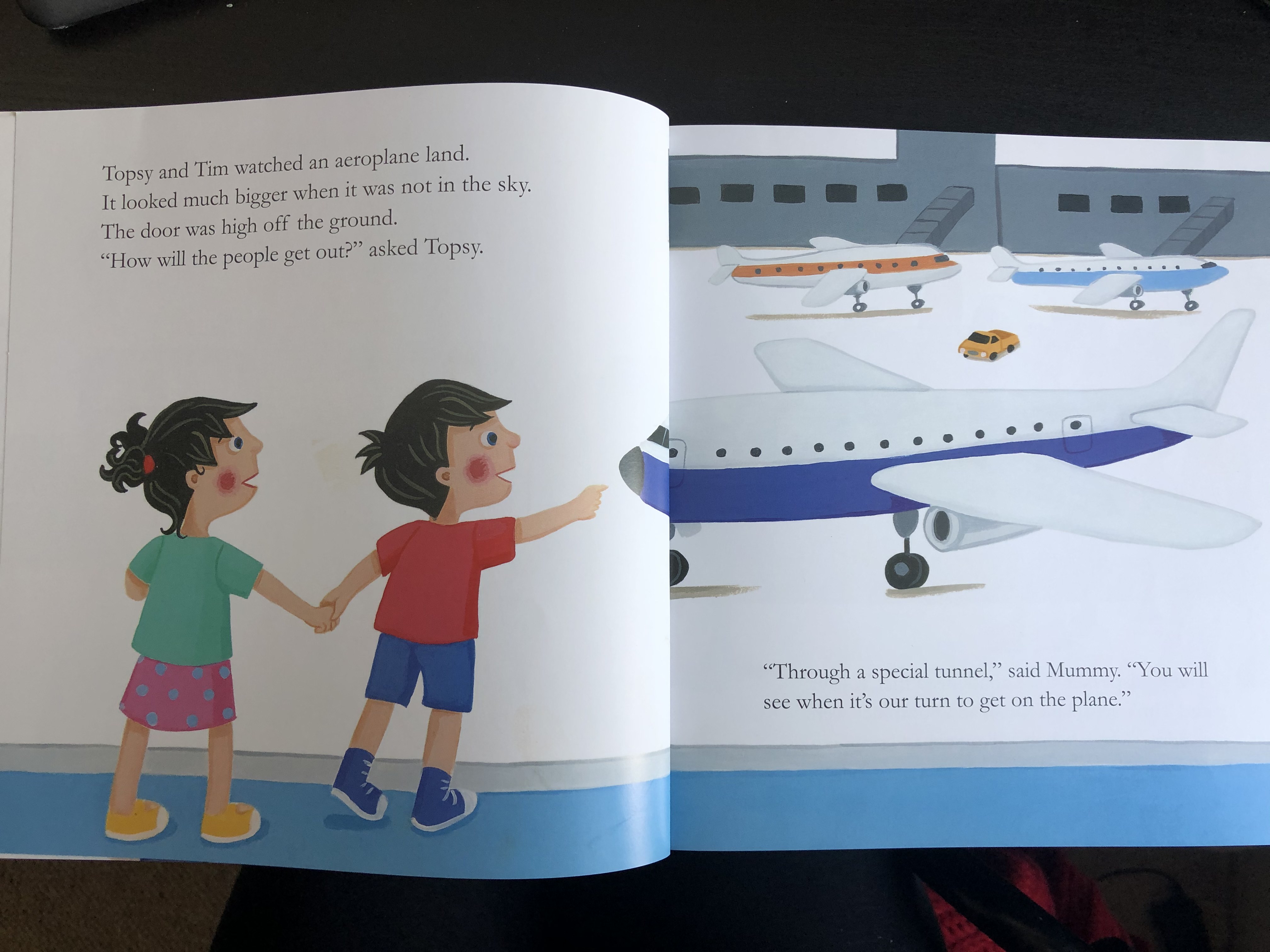 Resource:
Airplane sound / picture of an airplane
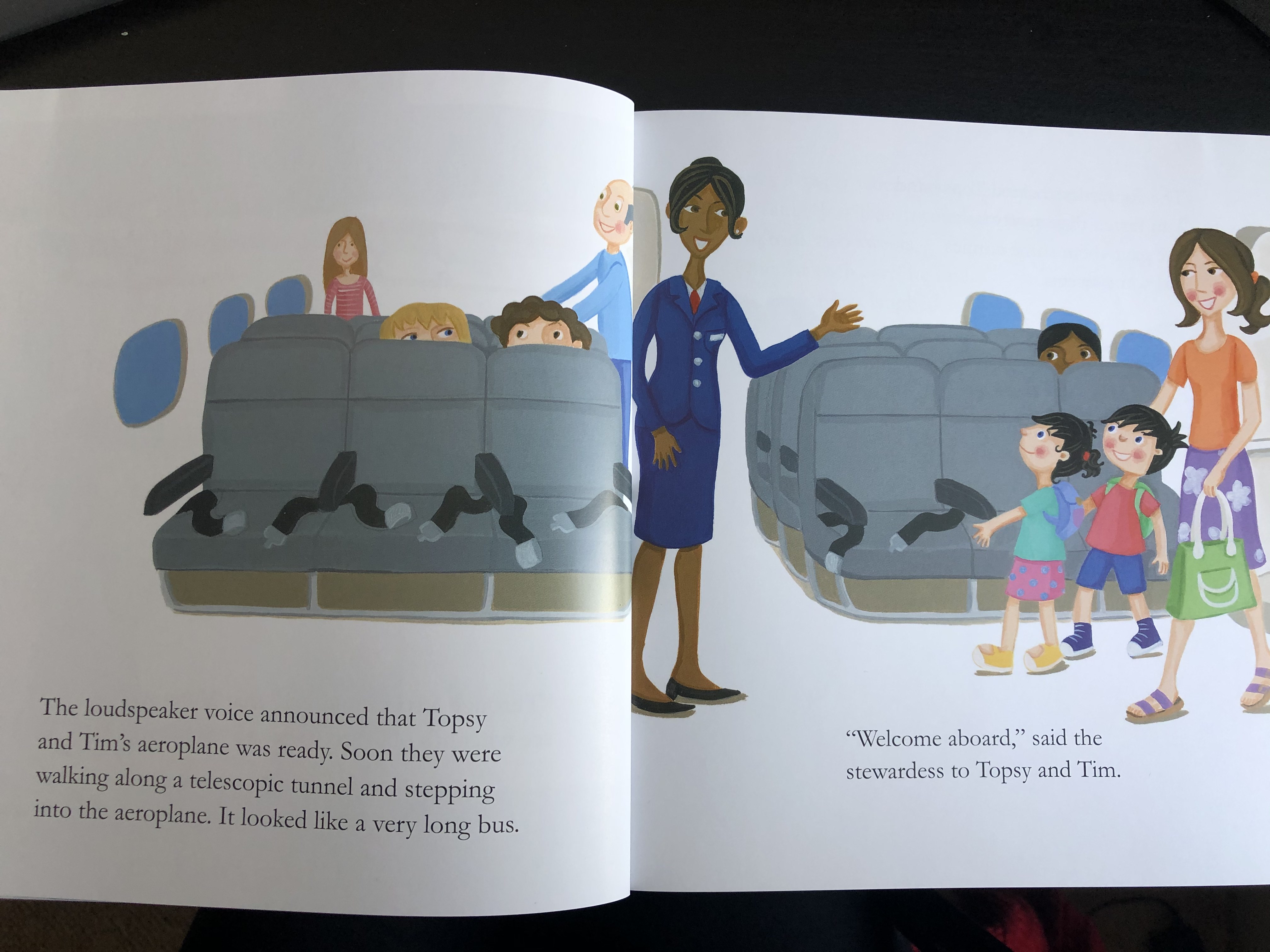 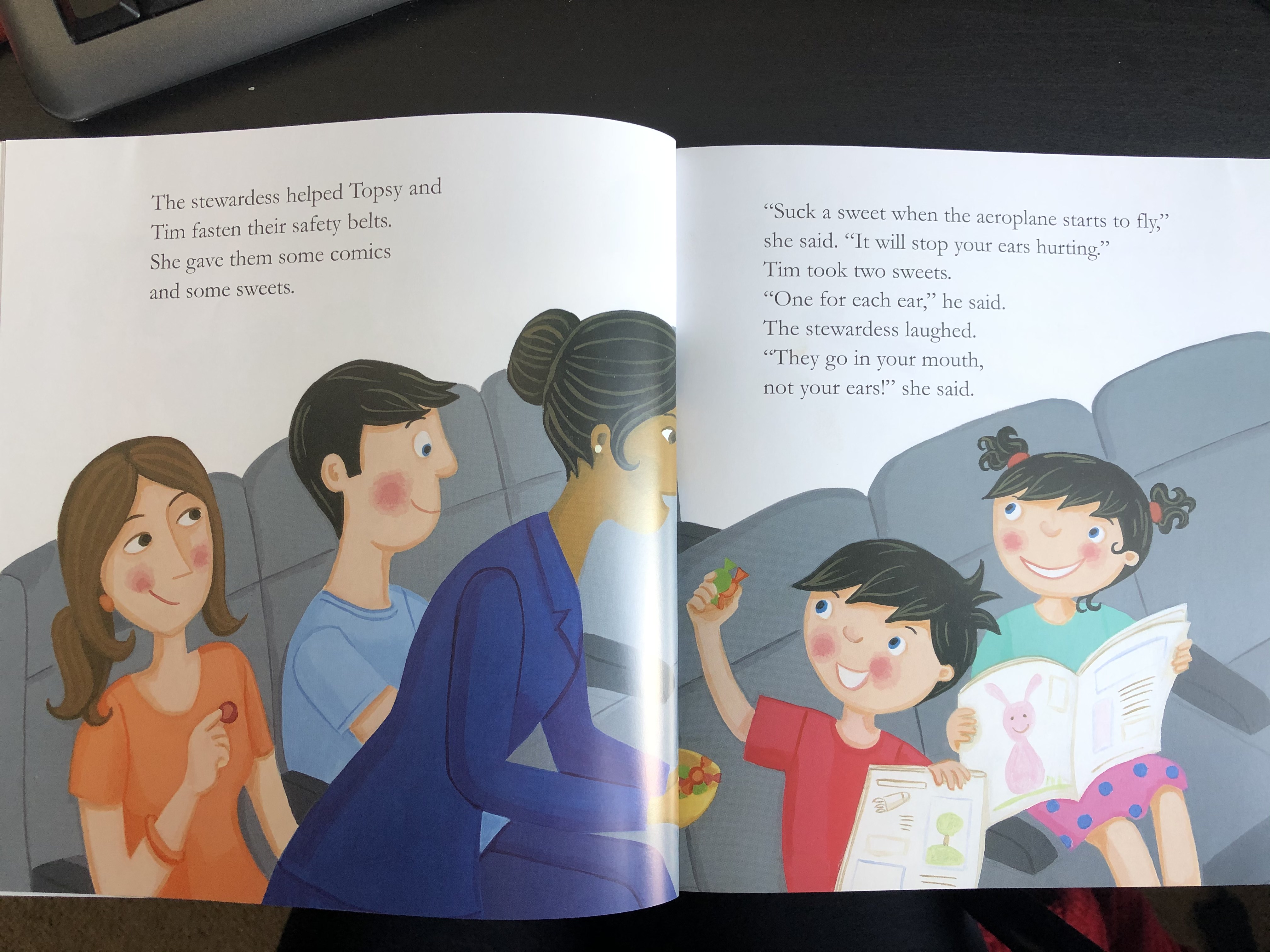 Resource:
Sweets / chocolate to smell, feel or taste
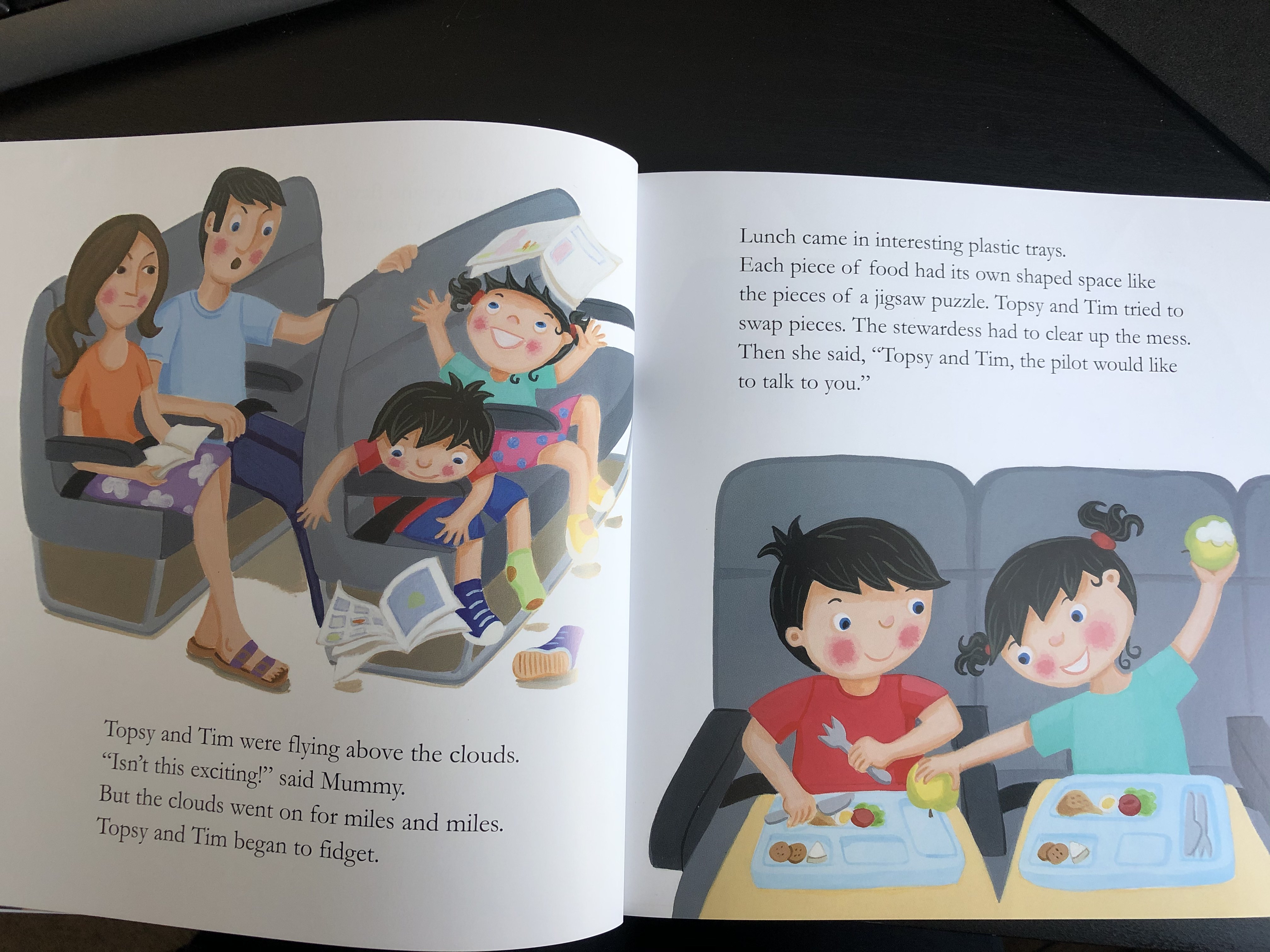 Resource:
Cotton wool (for clouds)
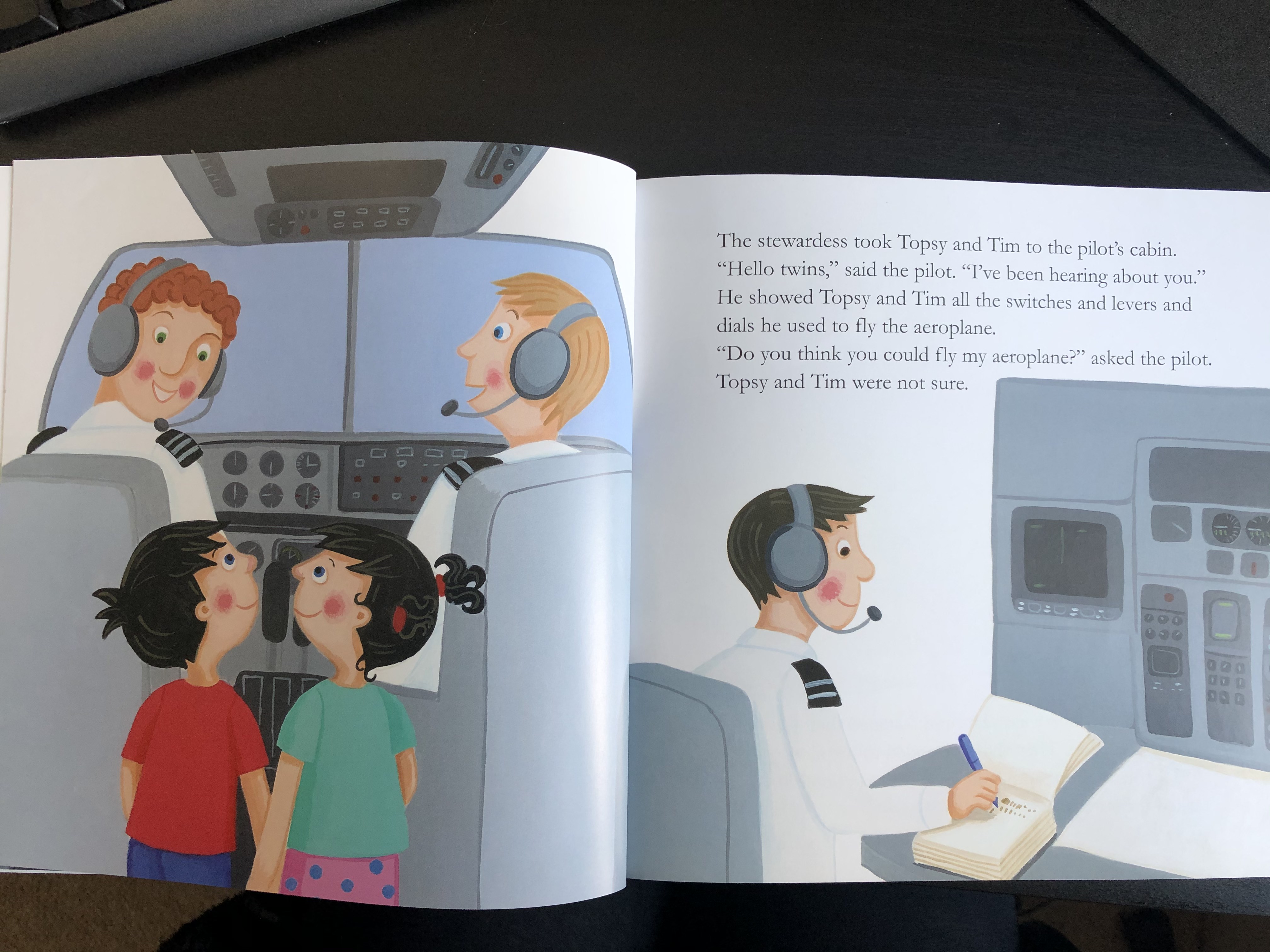 Resource:
Headphones, buttons for children to press (perhaps a remote?)
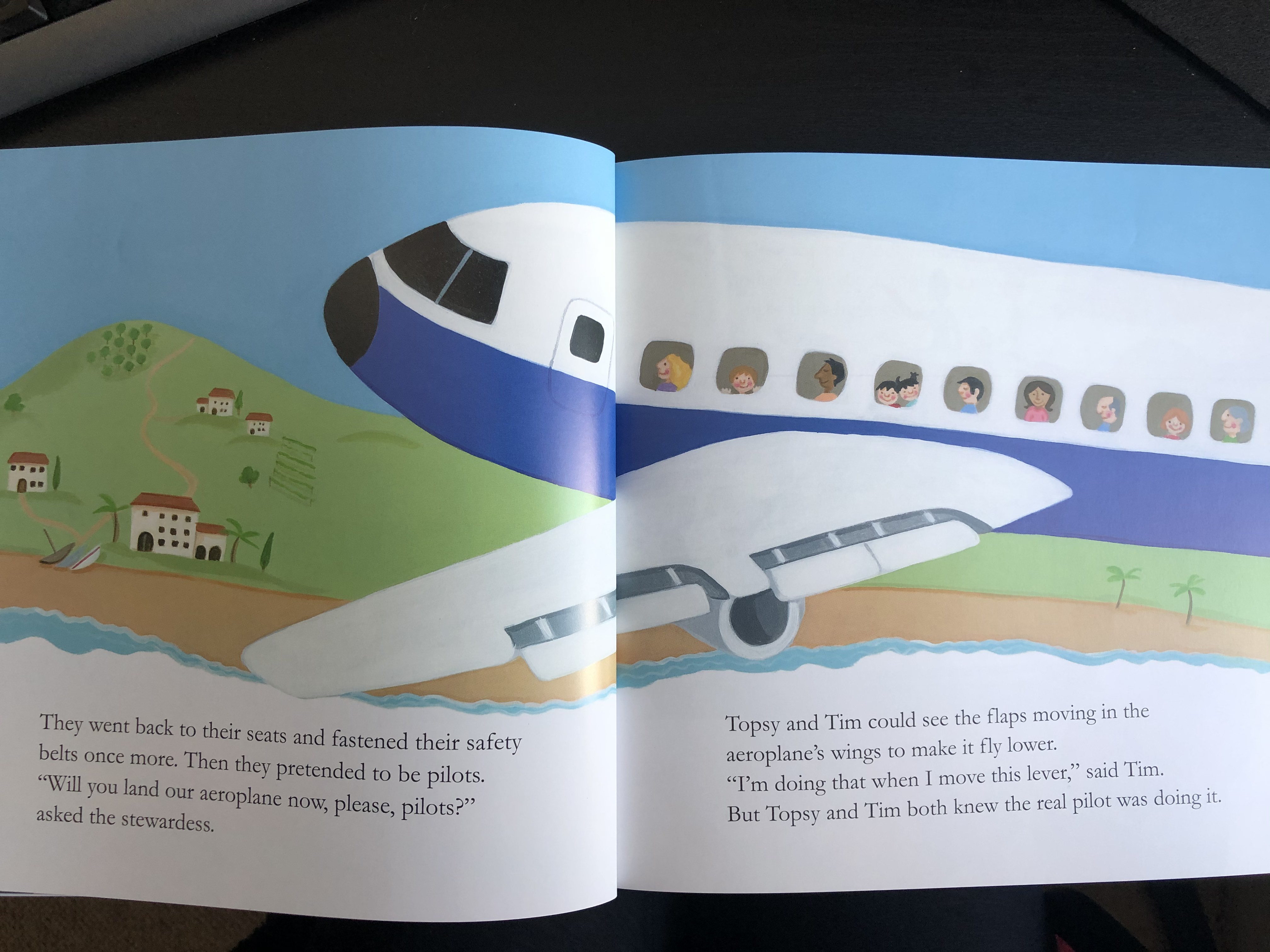 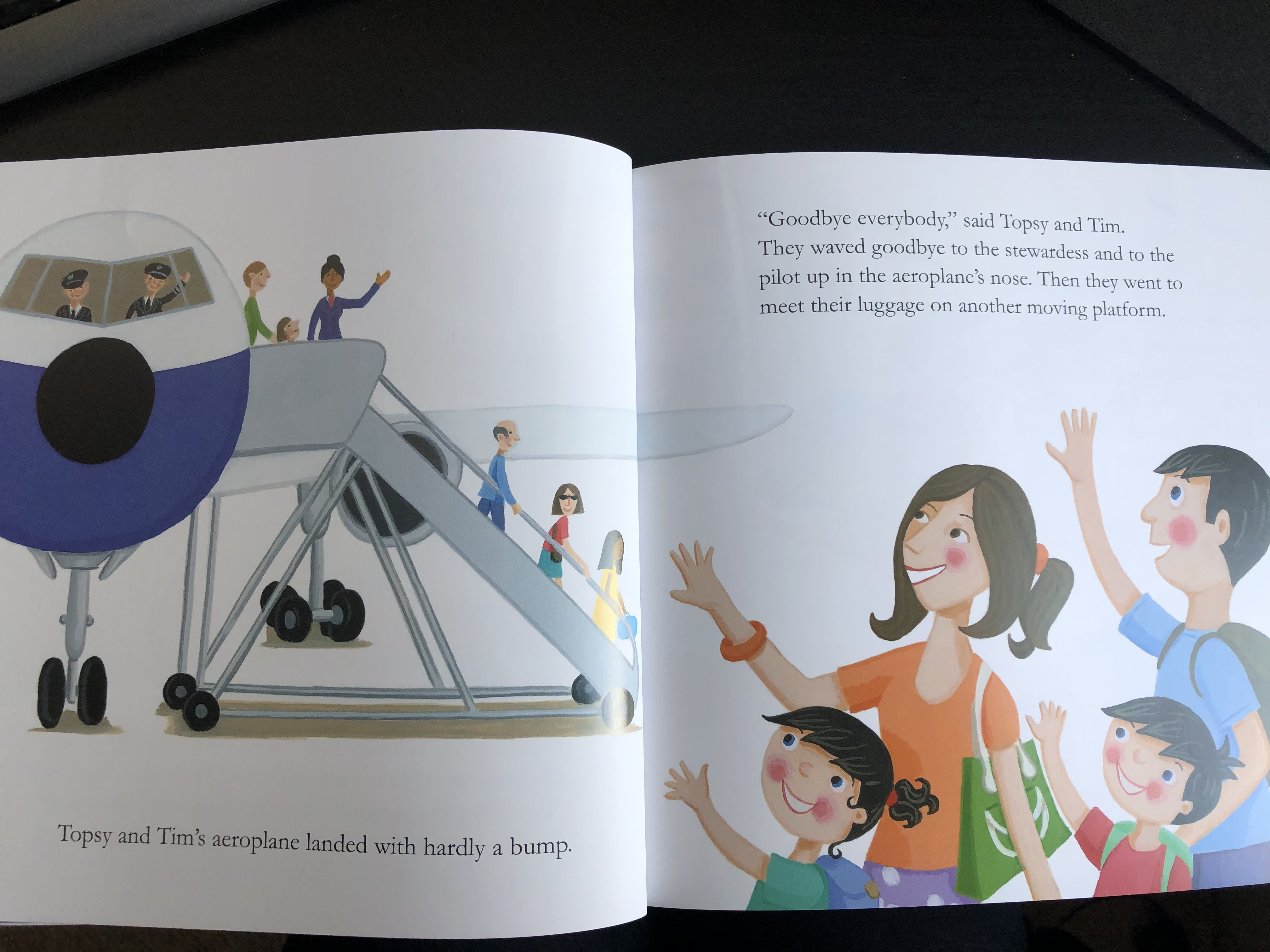 Resource:
Waving goodbye
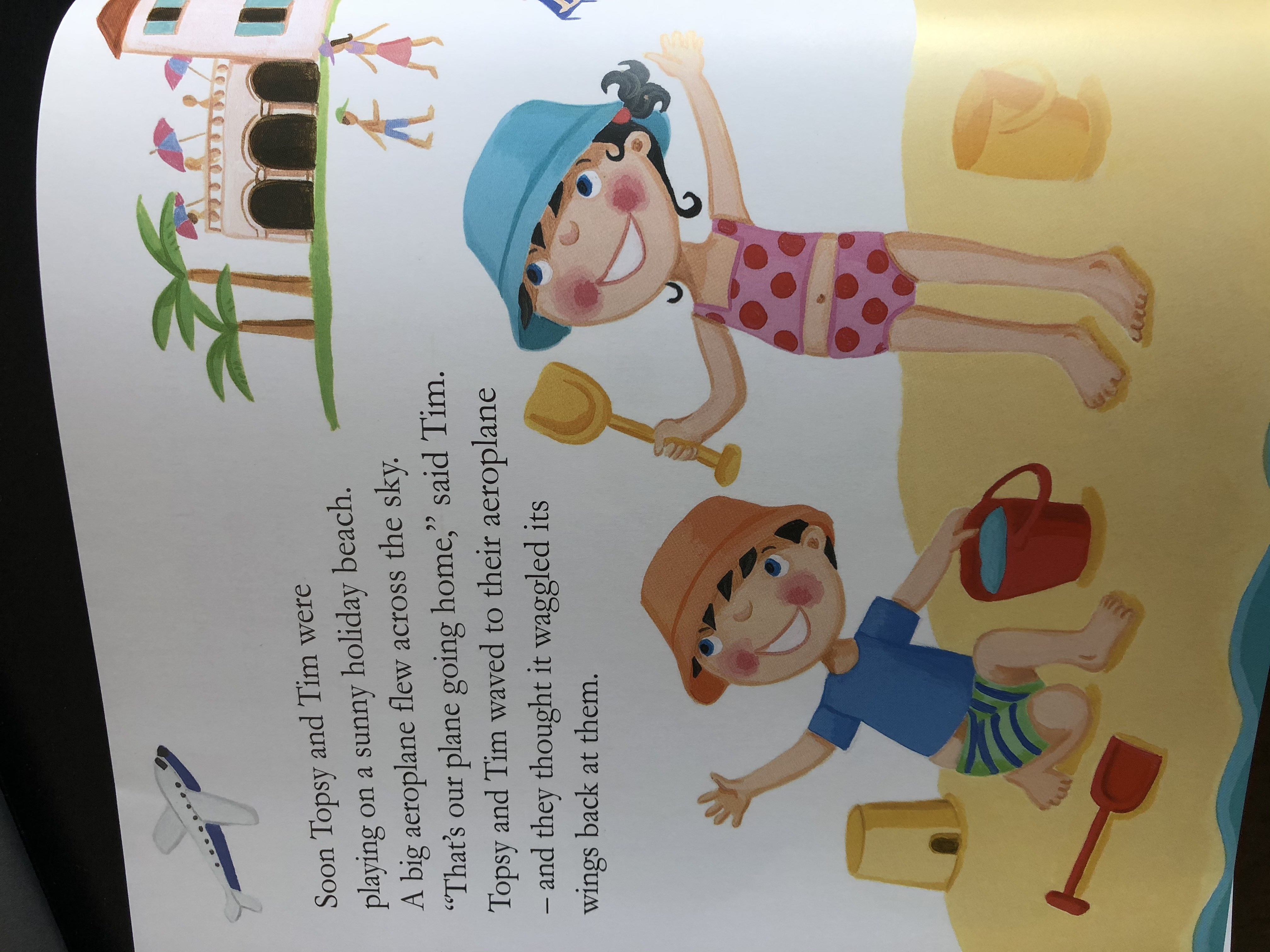 Resource:
Sand / water
Airplane sound